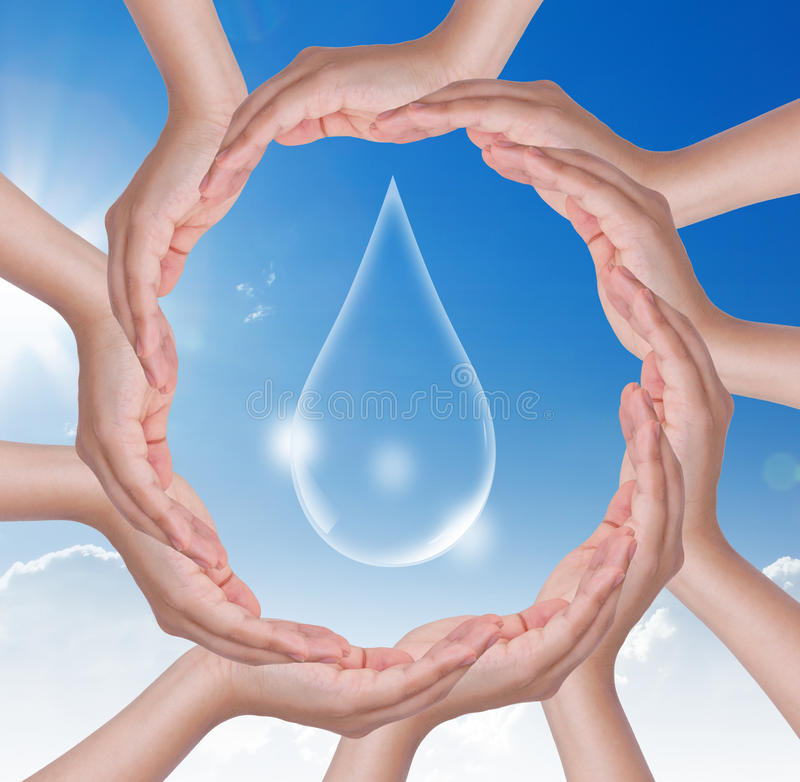 Пестене на питейната вода и намаляване на замърсяването на битовите отпадъчни води
Моето домакинство е тричленно  и за един месец консумира 6-7 кубика вода,което ни струва 12-14лв.
На Кика домакинството е петчленно и консумира 11-12 кубика вода за месец,което струва 22-24лв.
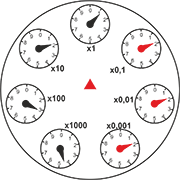 За да пестим водата задължително проверяваме дали сме затворили кранчетата добре.
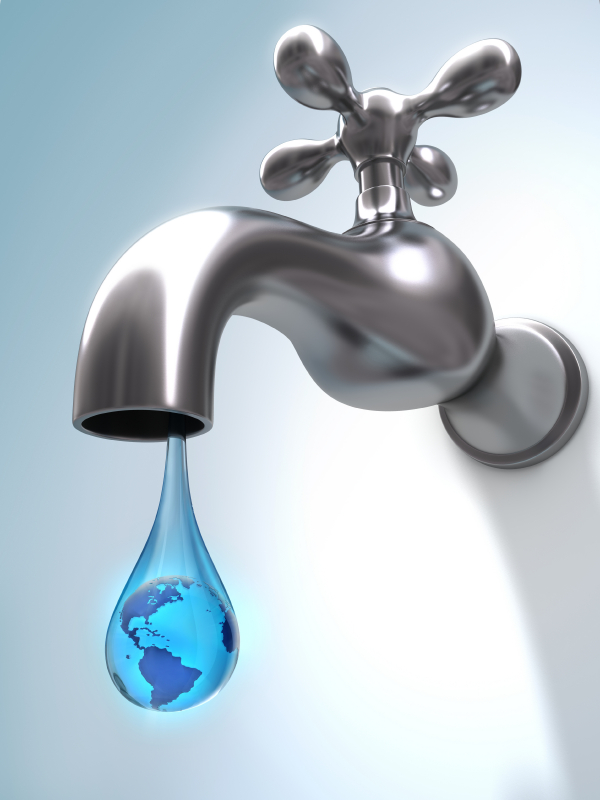 Ако видим теч от тръбите или чешмите веднага известяваме родителите,за да отстранят повредата,защото от течовете се губи много вода.
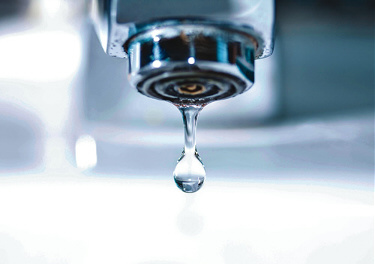 Когато влезем да се къпем майките ни винаги ни казват:
-Не пей под душа!Докато ти свърши репертоара ще изхабиш много вода.
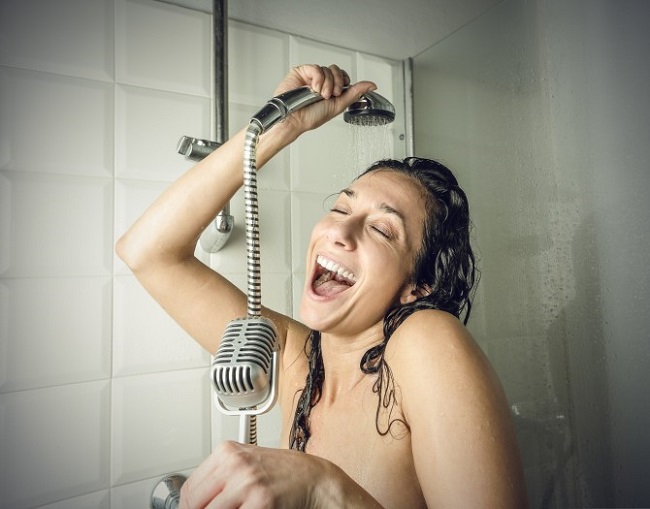 Къпем се с душ вместо във вана,за да спестим вода.
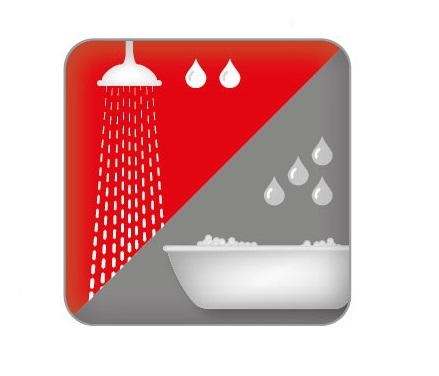 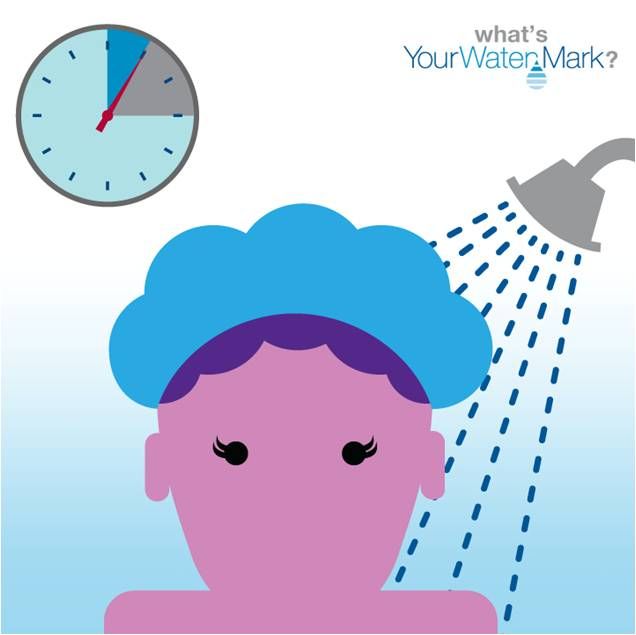 Мием си зъбите с електрическа четка,която намокряме,спираме водата и изплакваме устата с чаша вода.
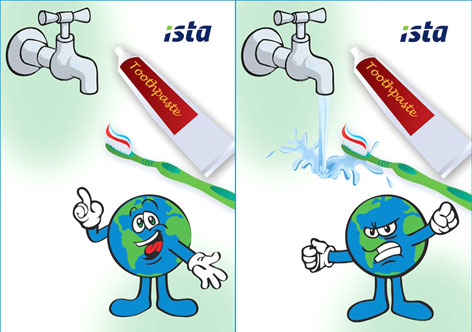 Спираме водата когато си сапунисваме ръцете.
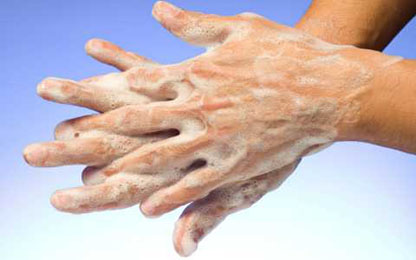 Добре би било,ако си купим батерия с фотоклетка,която се задейства при движение.Тогава няма да забравяме да спираме водата.
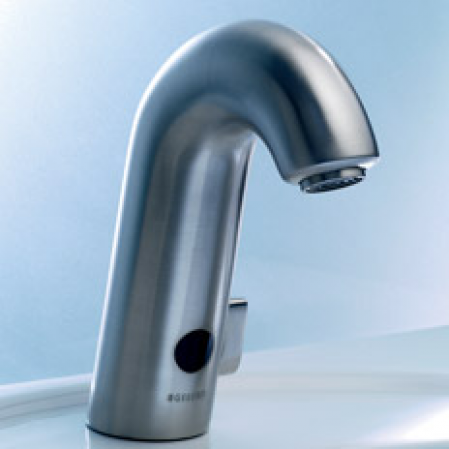 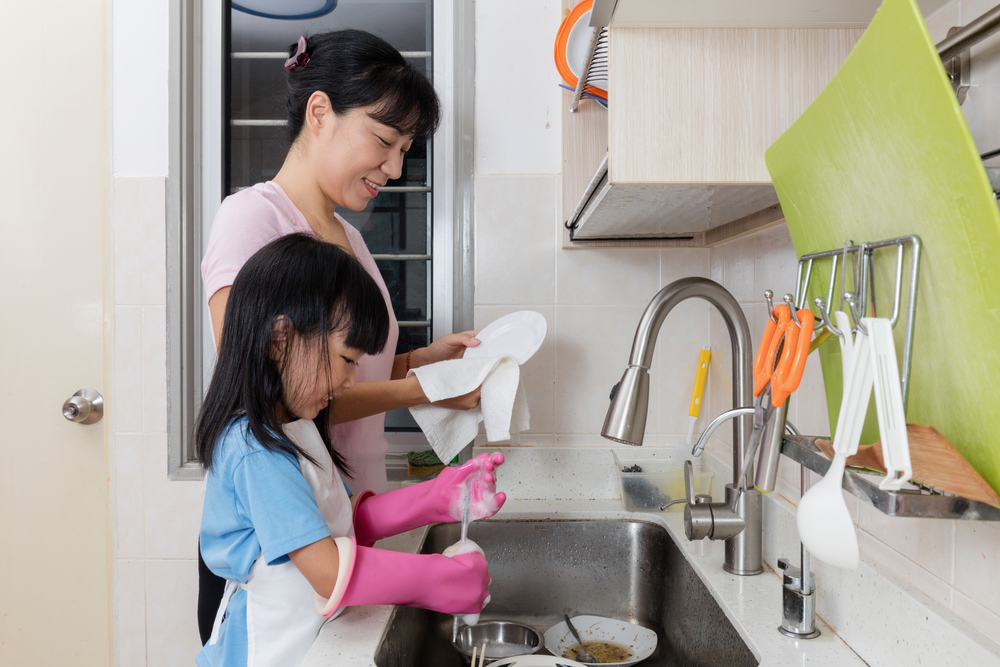 Когато мием чиниите на ръка първо ги сапунисваме без да оставяме водата да тече постоян-но.След това ги изплакваме.
Мама винаги казва:
-Не слагай много препарат за съдове,защото трябва много вода за да се отмие.
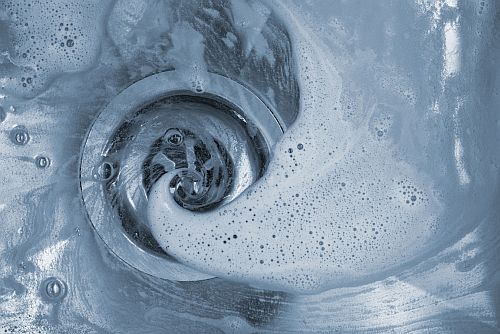 Ползваме съдомиялната машина,когато е максимално заредена.
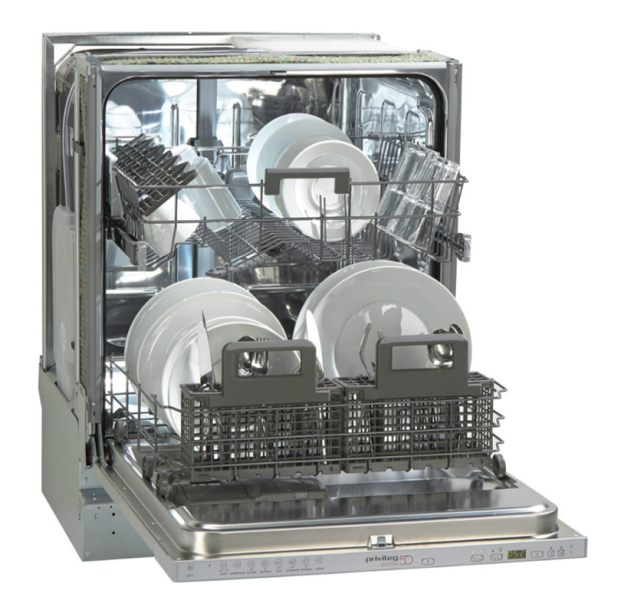 Използваме пералнята с пълния и капацитет на пране при 40 градуса.Не слагаме много перилен препарат и използваме гел,защото по-малко замърсява отпадните води.
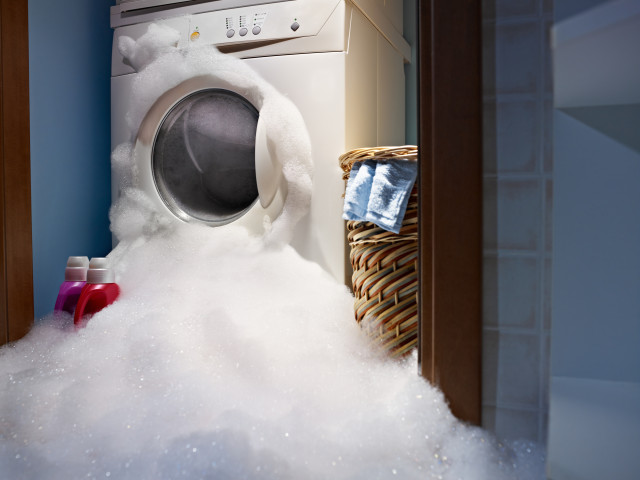 Лятото винаги слагаме вода в хладилника,за да не я изразходваме излишно, докато се охлади.
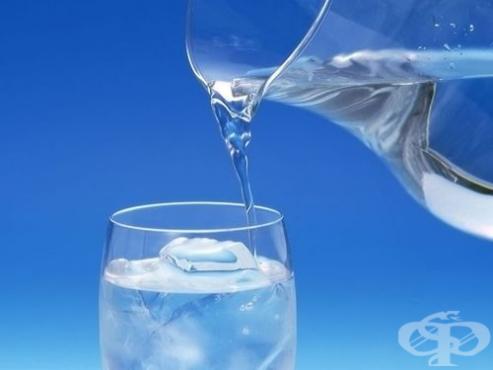 Мием зеленчуците в голяма купа,а не на постоянно течаща вода.
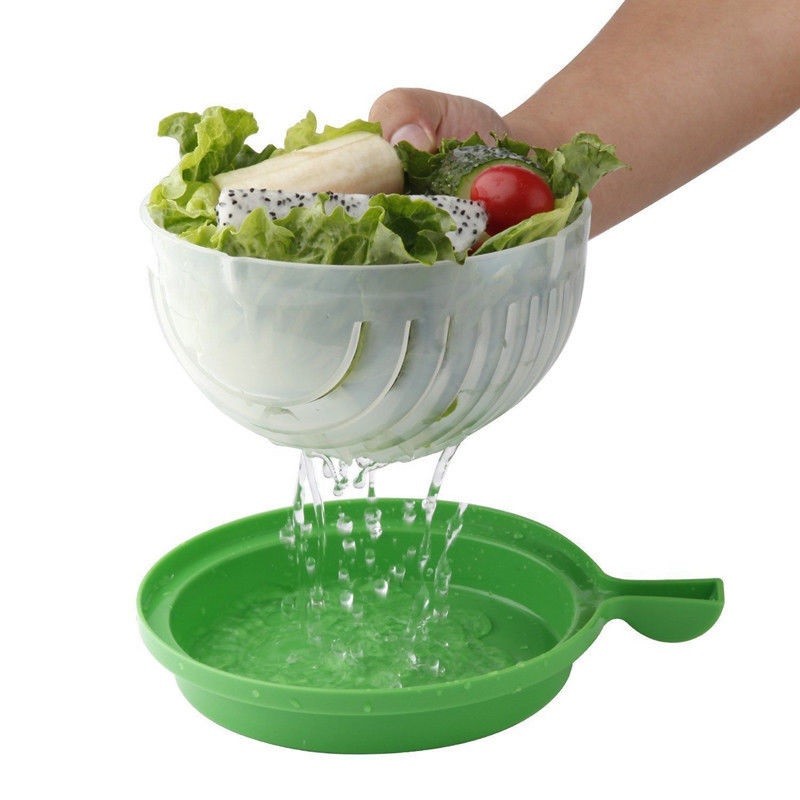 Най-много вода се използва за почистване на тоалетната чиния,затова казанчето е с две копчета-за малко и голямо количество вода.
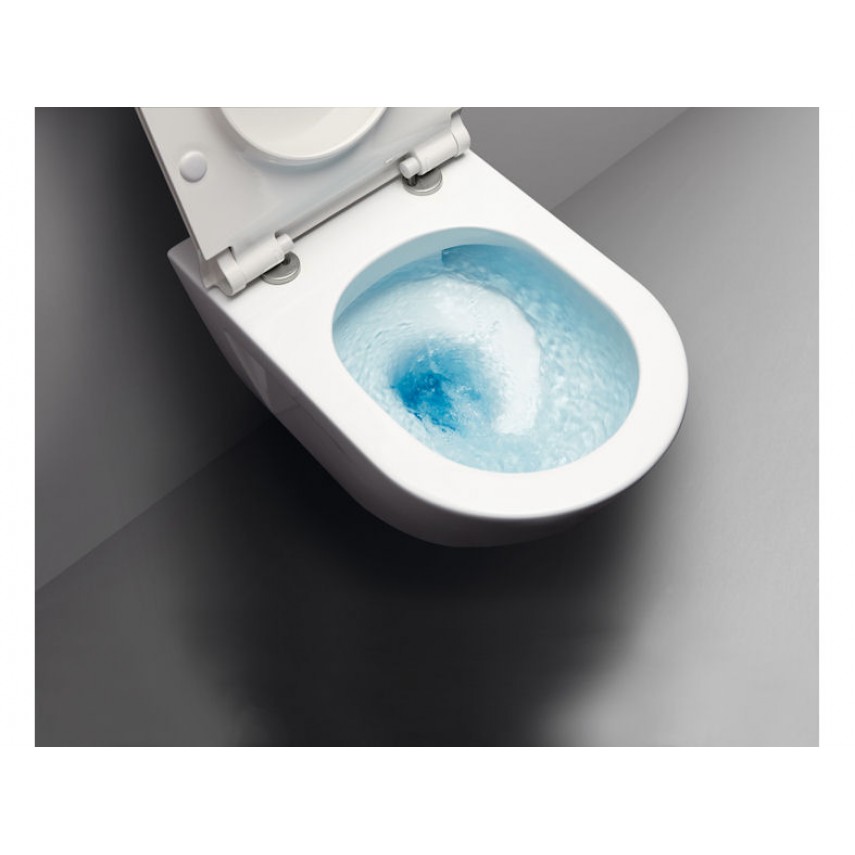 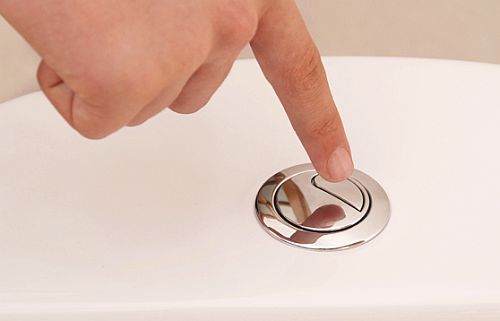 Не трябва да изхвърляме отпадъци в тоалетната чиния(мазнини,хартии,трудно разтворими вещества и други),защото изискват огромно количество вода,за да се отмият и замърсяват много отпадните води.
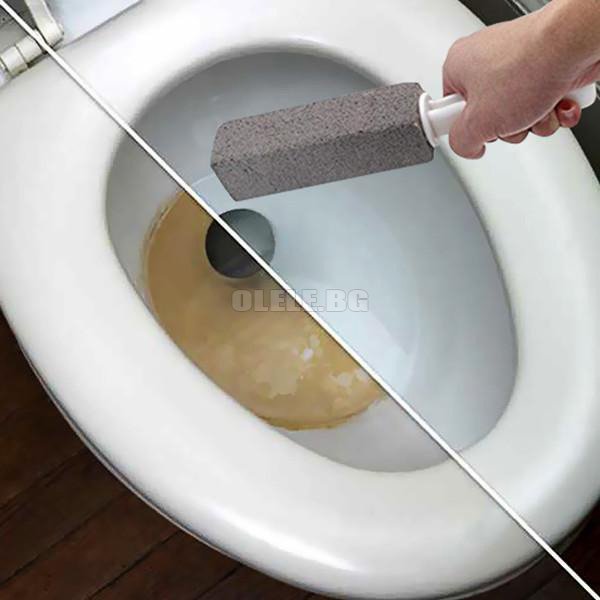 На вилата баба събира дъждовната вода и полива с нея.Ако не е валяло използва кладенец.
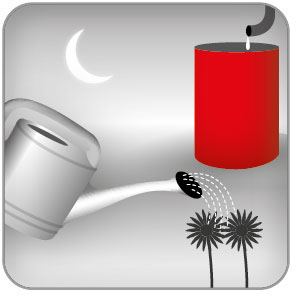 На село за поливане се използва кладенец.Имаме направено капково напояване и така не се губи вода в пръстта,и се поливат корените,а не листата на растенията.
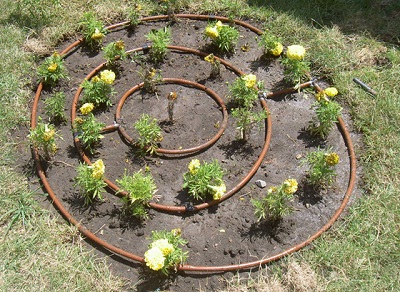 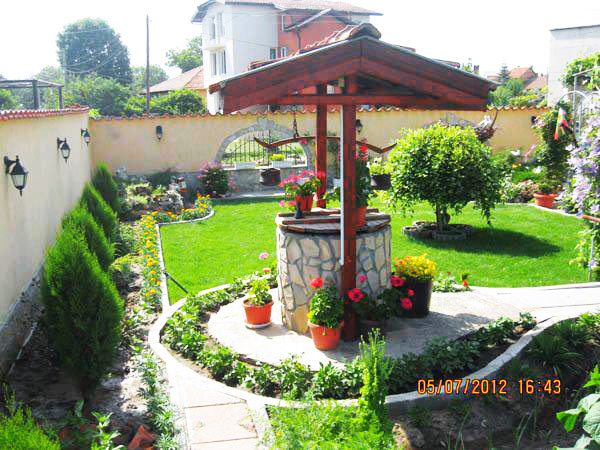 Никога не мием колата с маркуч,за да не хабим питейната вода.
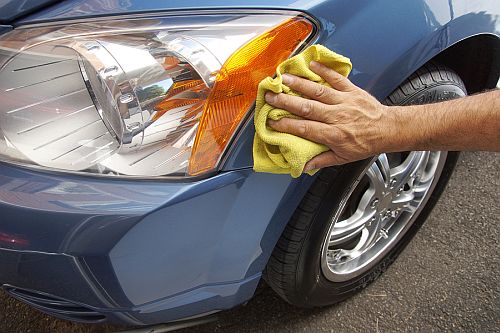 За да опазим отпадните води забърсваме съдовете от останалата храна преди да ги измием.
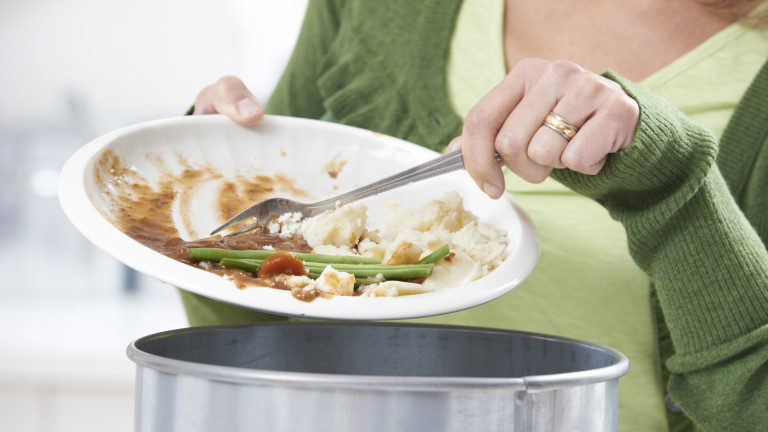 Използваме течни перилни препарати,защото те по-малко замърсяват отпадните води.
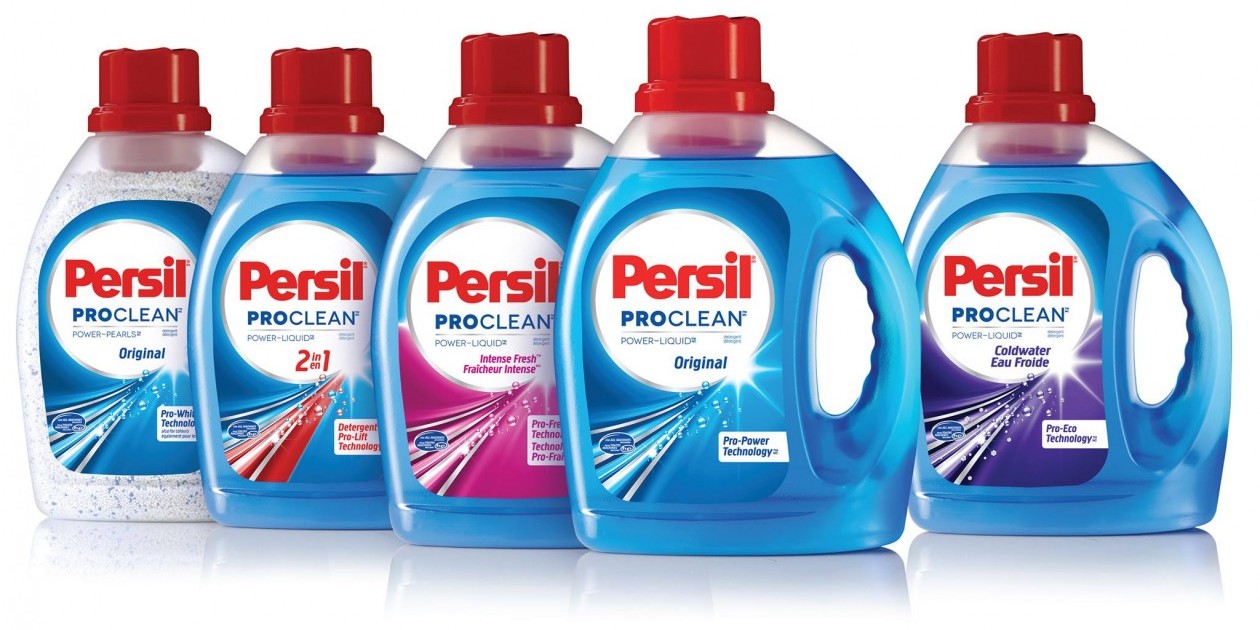 Събираме отпадъците разделно.
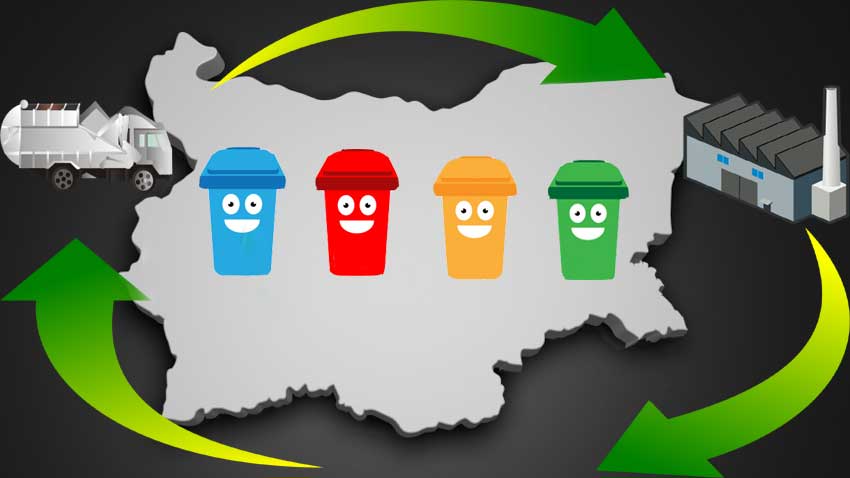 Всяка капка вода е ценна за живота,за здравето и за бъдещето,затова нека да я пестим,защото:
-питейната вода е малко
-растенията и живите организми не могат да живеят без нея!
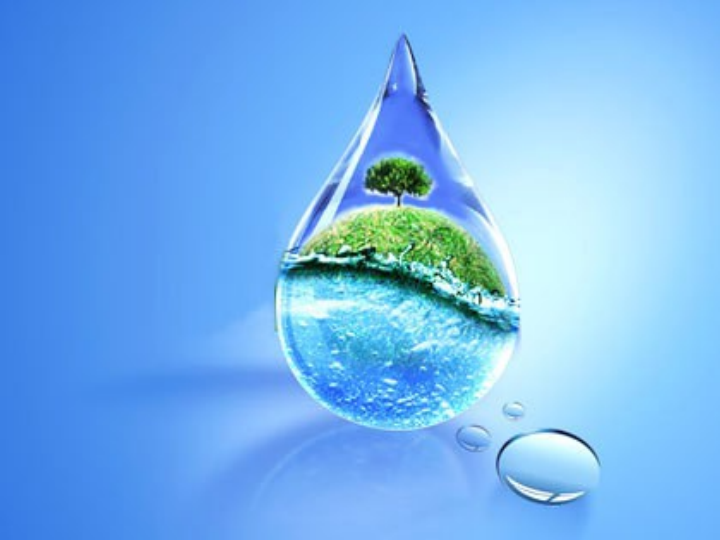 Благодарим Ви за вниманието!
Презентацията е изготвена от:
           Ралица Йорданова Янкова
                               и                                                                       
         Кристиана Петрова Кирчева от 5Б клас
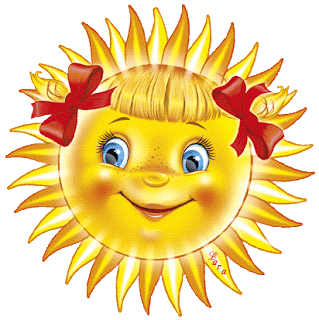